Transformation Integrated Strategy
PRESENTATION TO portfolio committee of human settlements
Table of content
State of Transformation in the Property Sector
The size of the property sector
Provincial racial statistics
Current EAAB Transformational Programmes
MTSF Targets
Annual Performance Plan Targets
Planned future transformational programmes
Changes made to focus on transformation
State of transformation in the property sector- Race
Although there is an increase in black professionals from 12% in 2012 to 17% in 2016, transformation in the property sector is a lingering challenge.
State of transformation in the property sector - 2016
State of transformation in the property sector-
State of transformation in the property sector- Youths by race
The size of the property sector R7 trillion
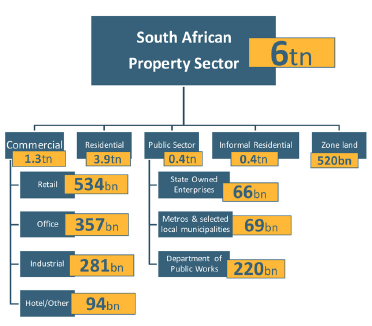 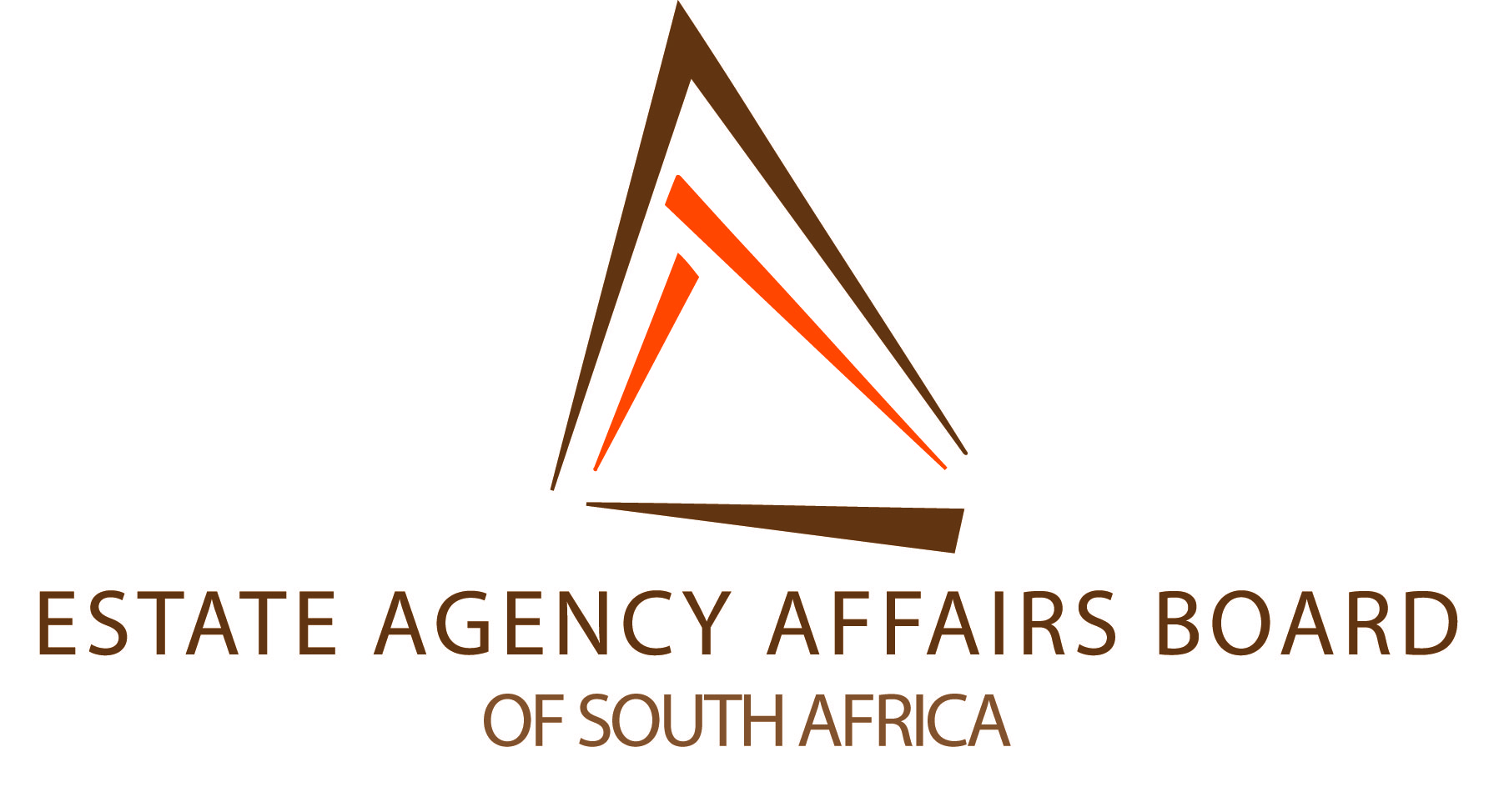 PROVINCIAL RACIAL STATISTICS
2016
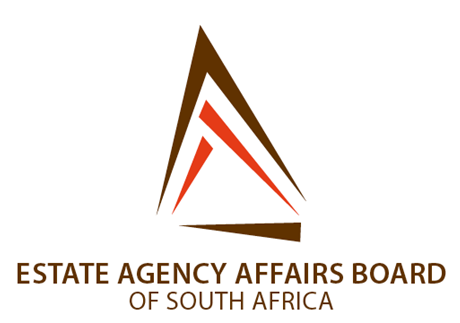 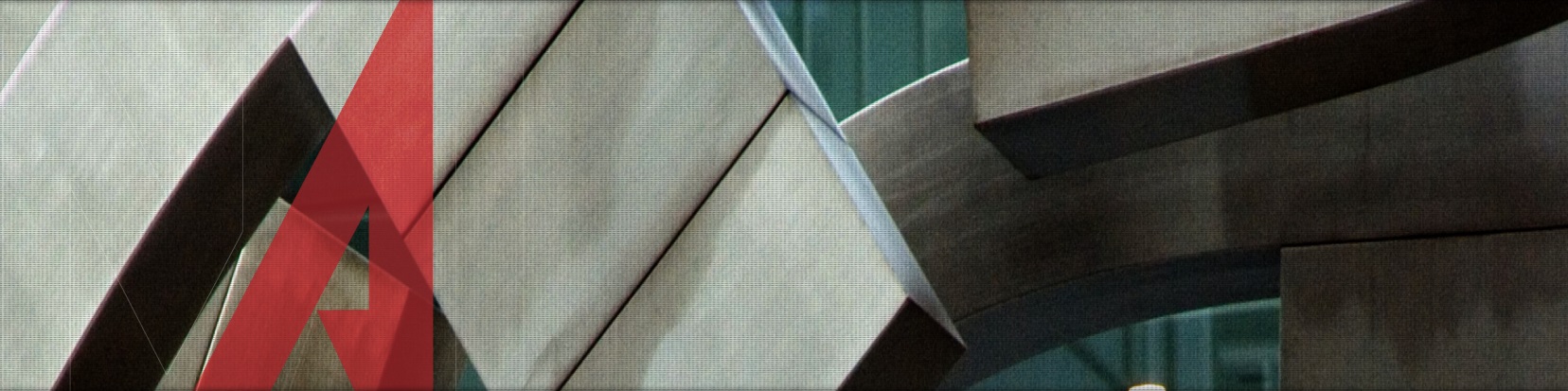 2016
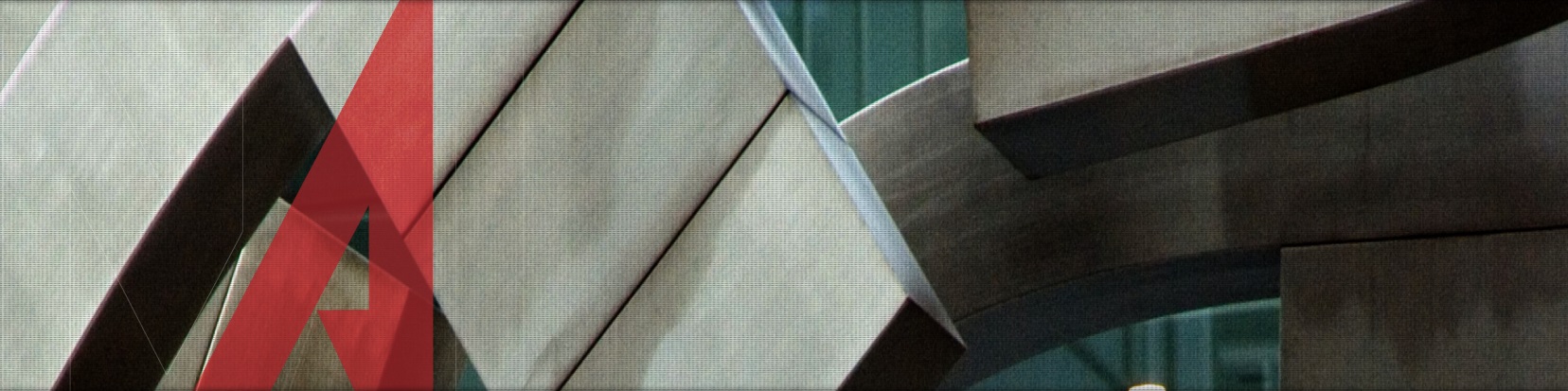 2016
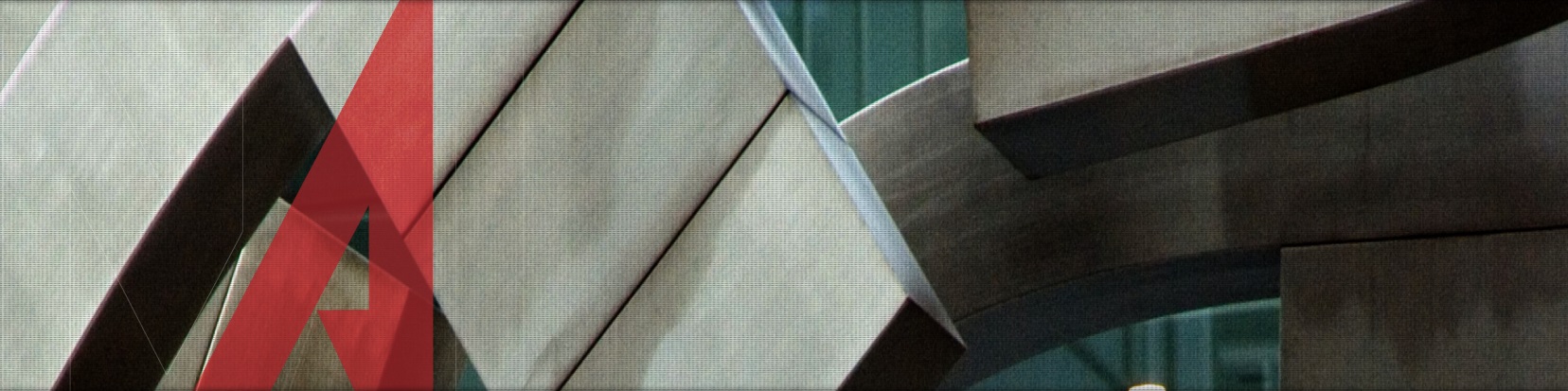 2016
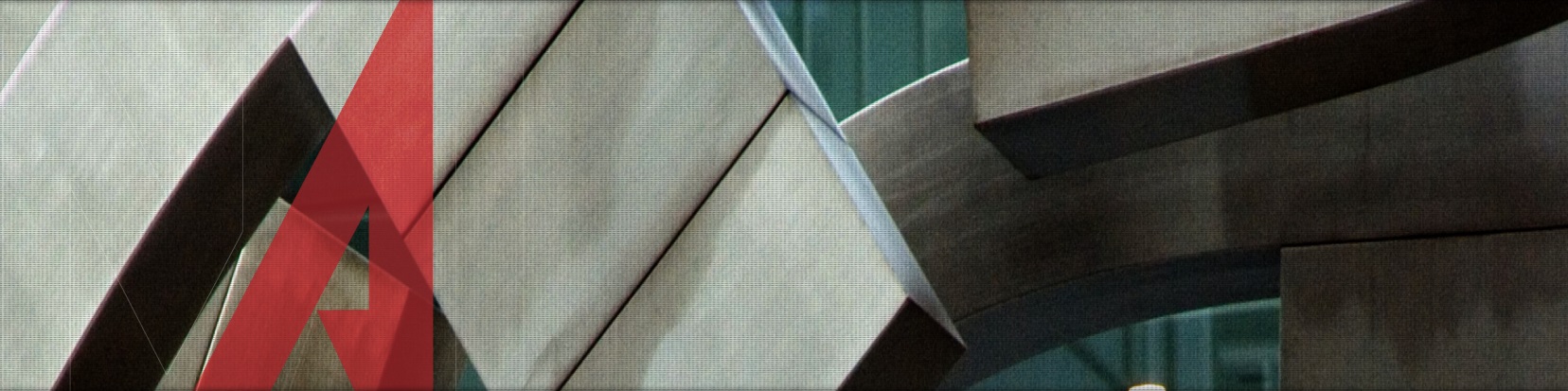 2016
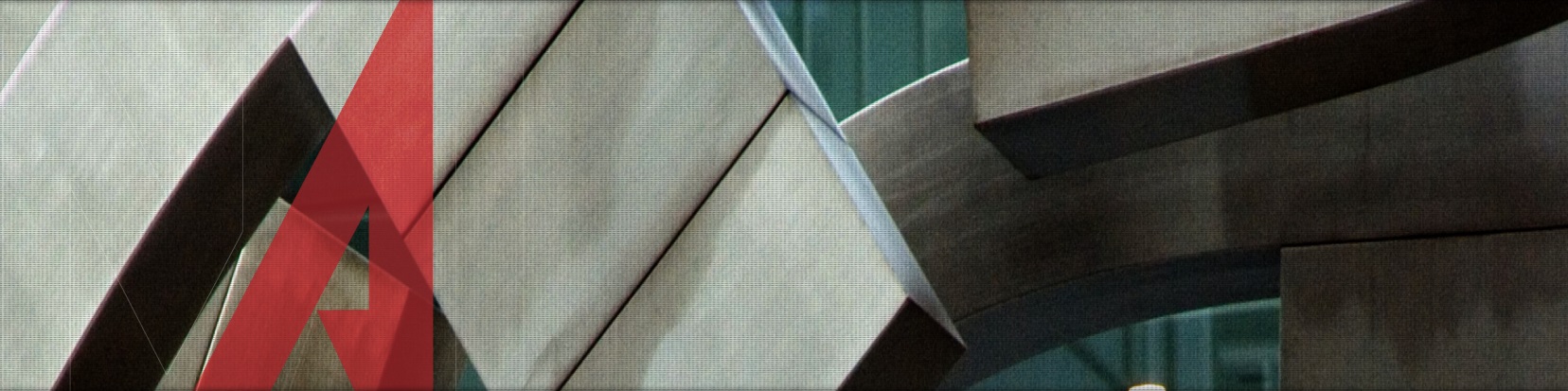 2016
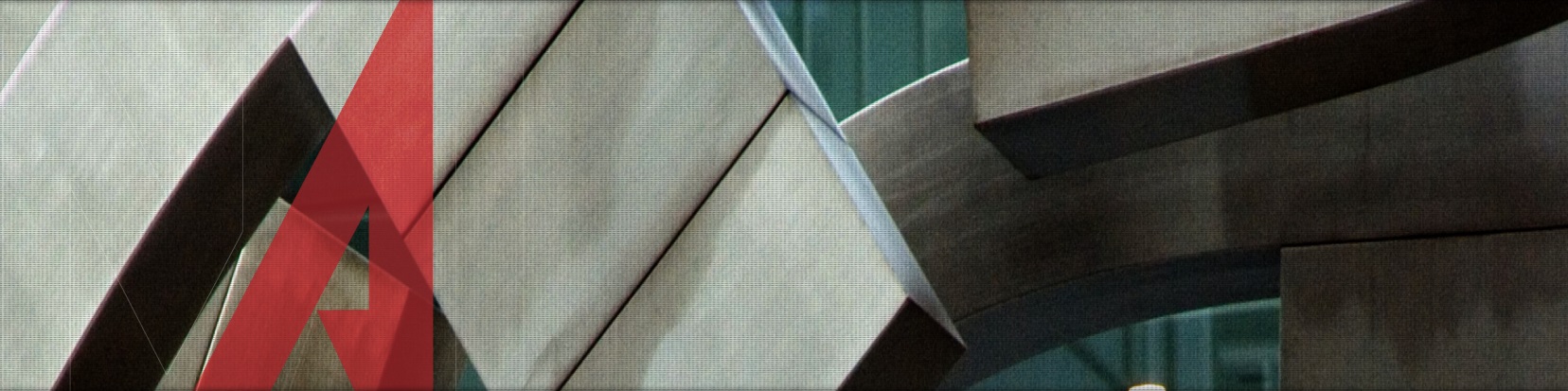 2016
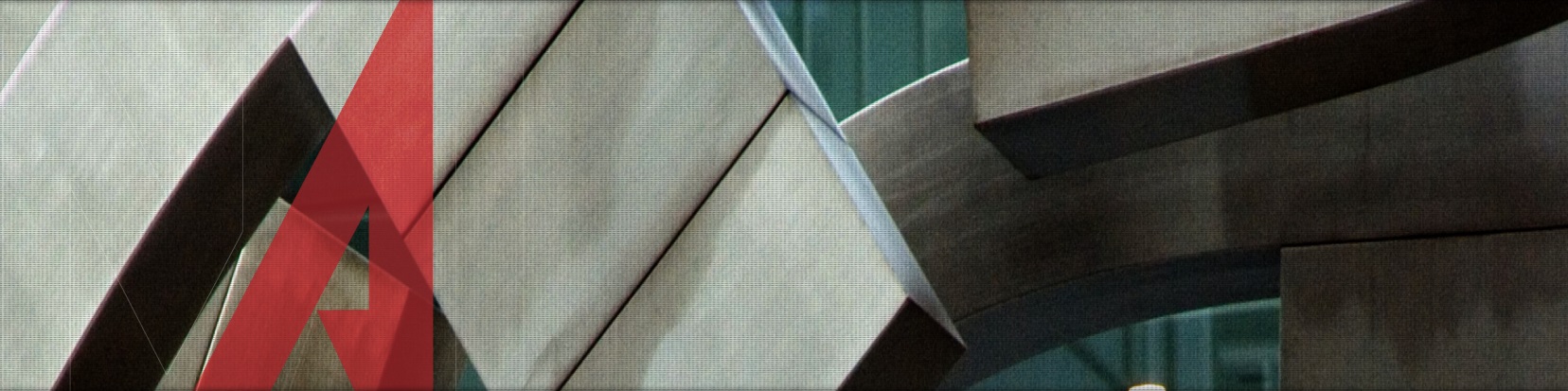 2016
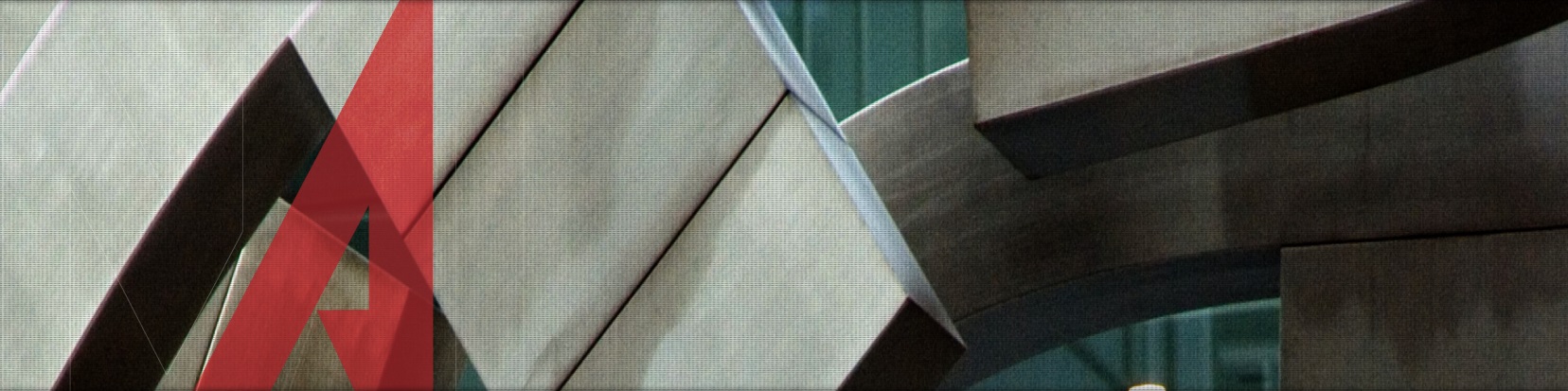 2016
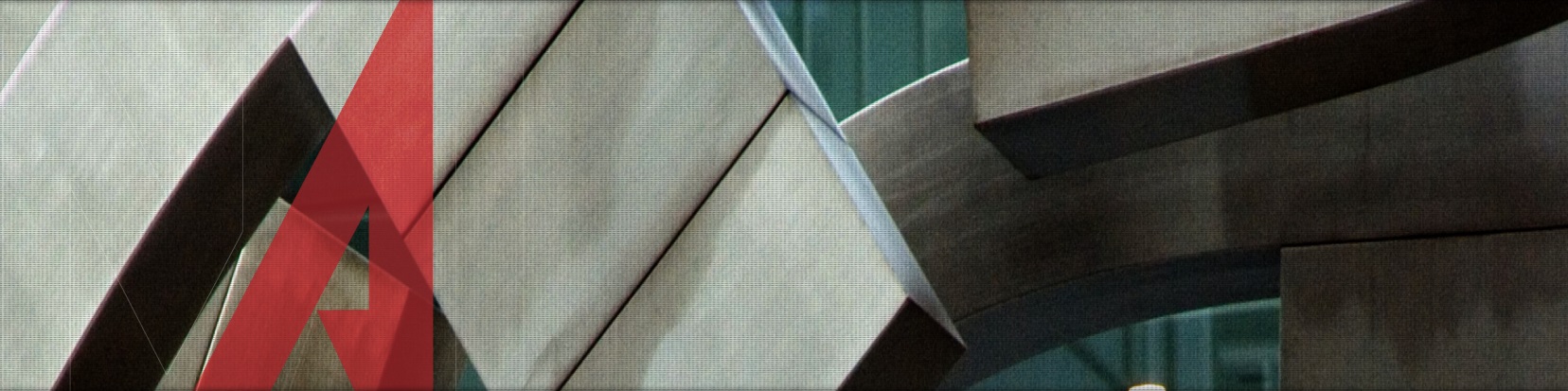 2016
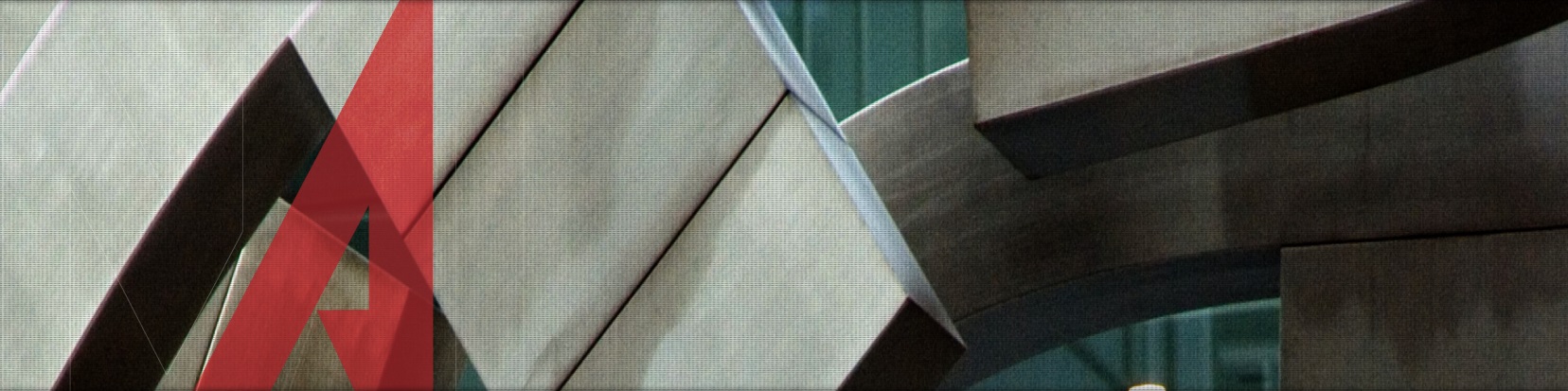 Current EAAB transformational programmes – Private Sector funded One Learner Program
Challenges and Learning's
Transformational challenges
Attraction to the Industry can be overcome but low retention
Lessons learner from the pilot indicate commission based remuneration challenges for the youth 
Lack of stock the sell in the market
Resistance to change by existing estate agents 
Perception of youth becoming the new competition
Current EAAB transformational programmes – Seta Funded One Learner Program
Current EAAB transformational programmes – Funded One Learner Program
Challenges and Learning's
Transformational challenges
Stipend from Seta too low to retain the youth
Transport and support systems needs to enhanced
Attraction to the Industry can be overcome but low retention
Lessons learner from the pilot indicate commission based remuneration challenges for the youth 
Lack of stock the sell in the market
Resistance to change by existing estate agents 
Perception of youth becoming the new competition
Challenges and Learning's
Transformational challenges
Private sector one learner program - 6938 – analyse the % has succeeded?

Retention Rate - dropout rate and reasons

Challenges –reliance on commissions that is likely to take time.

Lessons – lack of comprehensive strategy, reliance only the pledges. 

Attraction strategy –

What we will do different ?
Review curriculum and program
 Redesign the architecture of the model
Educate Black consumers to patronize their PDI’s Estate Agents
MTSF Targets
MTSF Targets
MTSF Targets
MTSF Targets
Annual Performance Plan Targets
Annual Performance Plan Targets
Annual Performance Plan Targets
Future transformational programmes
Being the professional body of the sector, the EAAB is committed to transforming the sector. Besides, it has a responsibility to support the Department of Human Settlements in achieving the priority stated in the MSTF
Establishment of New Firms
10 000 new firms via Incubators
Engagement and consultations with formalised and established businesses
One Learner One Estate Agency Youth  Programme:
Learnership programme aimed at unemployed youth.
10 000 candidates to benefit over a period of three years.
SMME Incubation Programme
Regularisation of non-compliant estate agents.
Interns over 35 years of age.
“Missing middle” in the industry.
Changes made to focus on transformation
Transformation department has been established at Executive Level and reporting to the Transformation Committee of the Board. The Transformation department is responsible for the following functions:
Drive Transformation both internally at EAAB and externally to ensure compliance with applicable legislation such as Employment Equity Act and  Broad-Based Black Economic Empowerment and Property sector charter.
Ensure economic inclusion of the previously disadvantaged individuals (PDI) in the property sector.
Engage with Public works department to ensure PDI participate in the property business.
Establish a Real Estate Incubator for small struggling Estate Agencies, rehabilitation of non-compliant Estate Agencies and empowerment of youth, woman and persons with disabilities with focus on previously disadvantaged individuals.
 Project management of Title Deeds.
Promote Consumer Education and awareness and protection by engaging other stakeholders in the property value chain like finance providers.
Cross functional interface with other section to ensure that transformational agenda is pursued, i.e. reviewing models and initiatives.